AMEC International Communication Effectiveness Awards 2017
Samsung
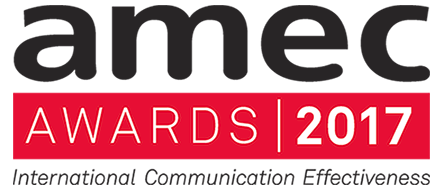 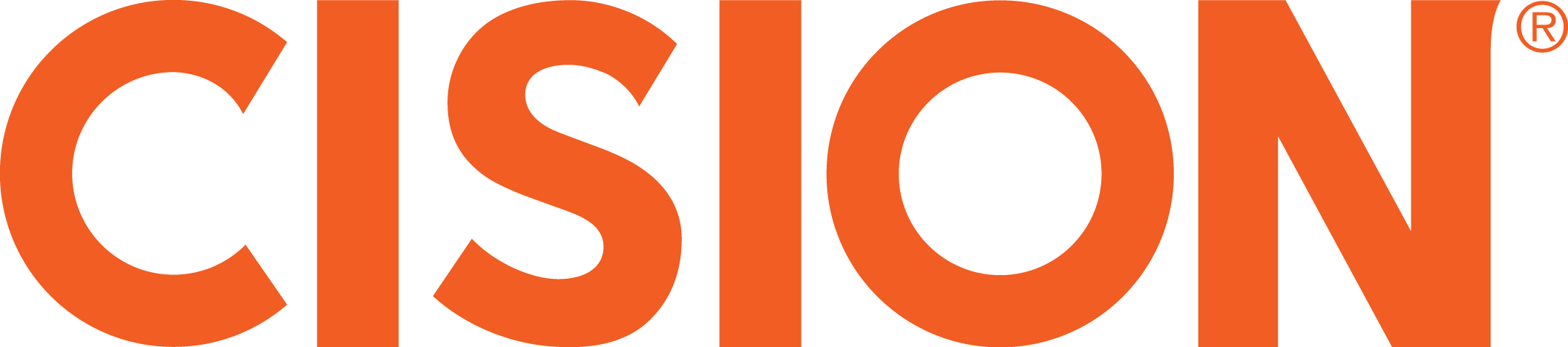 Campaign Planning linking to an Integrated Framework
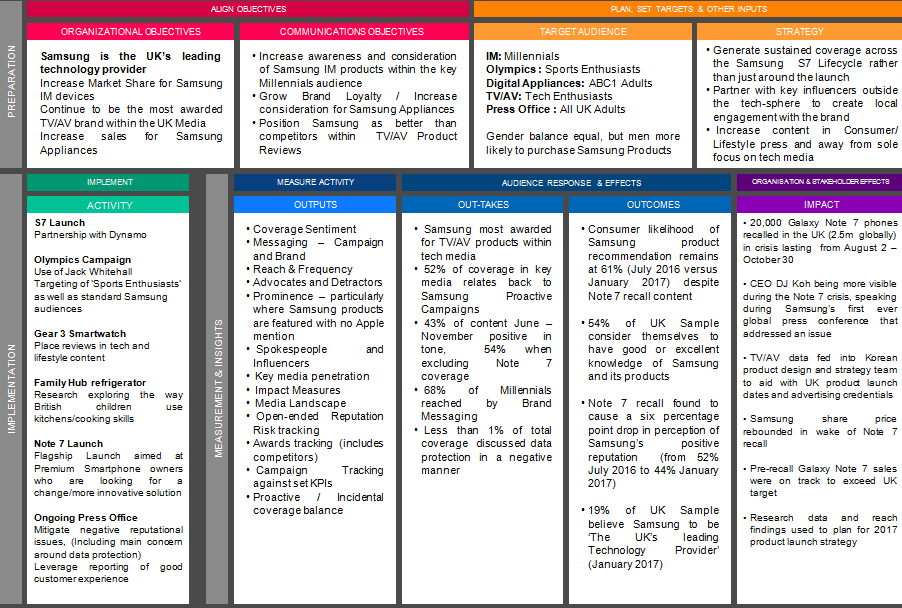 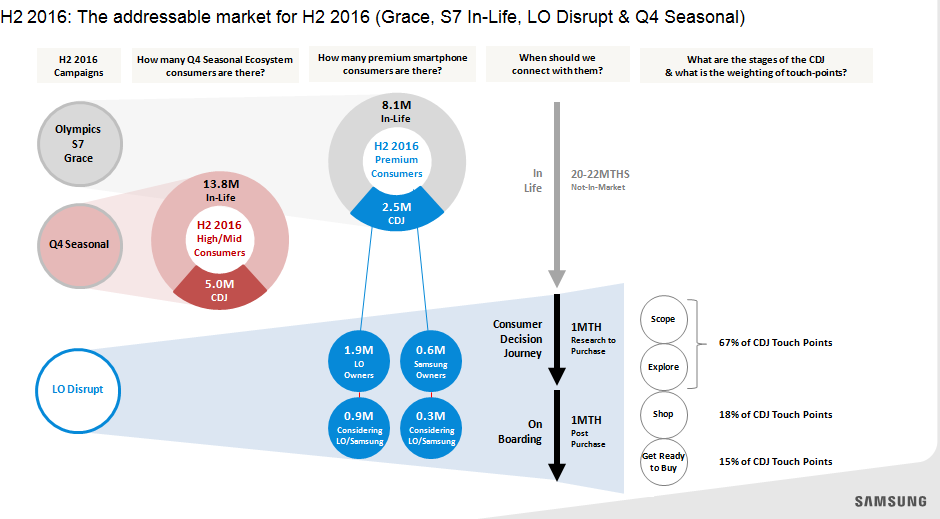 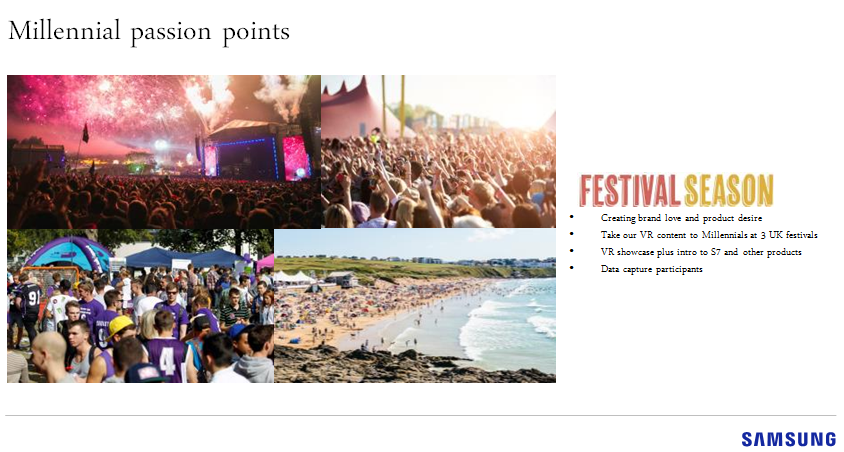 Appendix 1
Focus on Quality & Actionable Insight
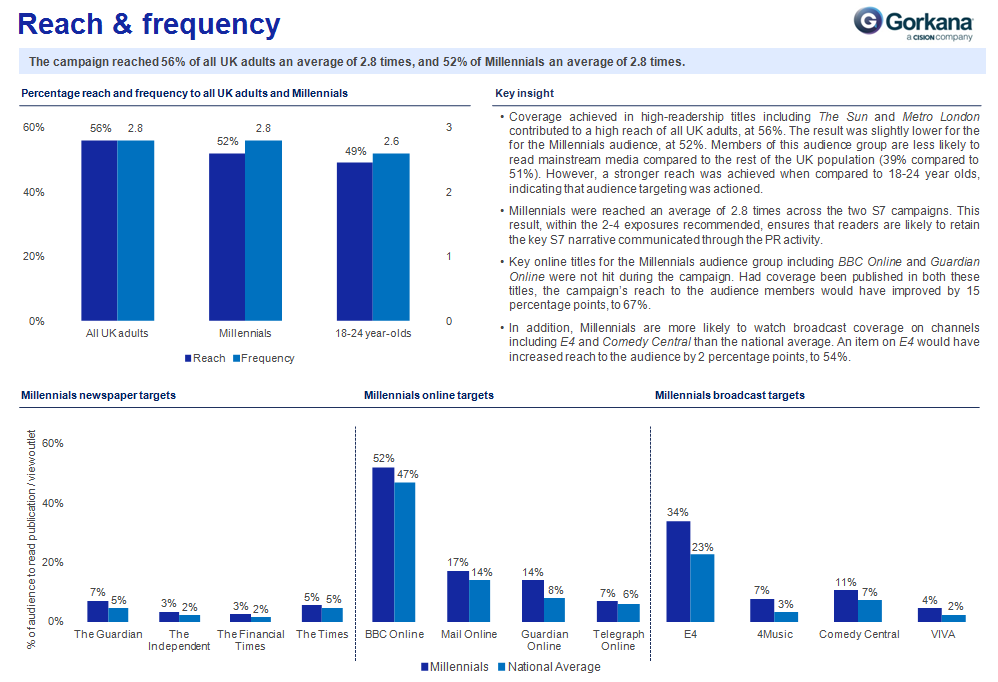 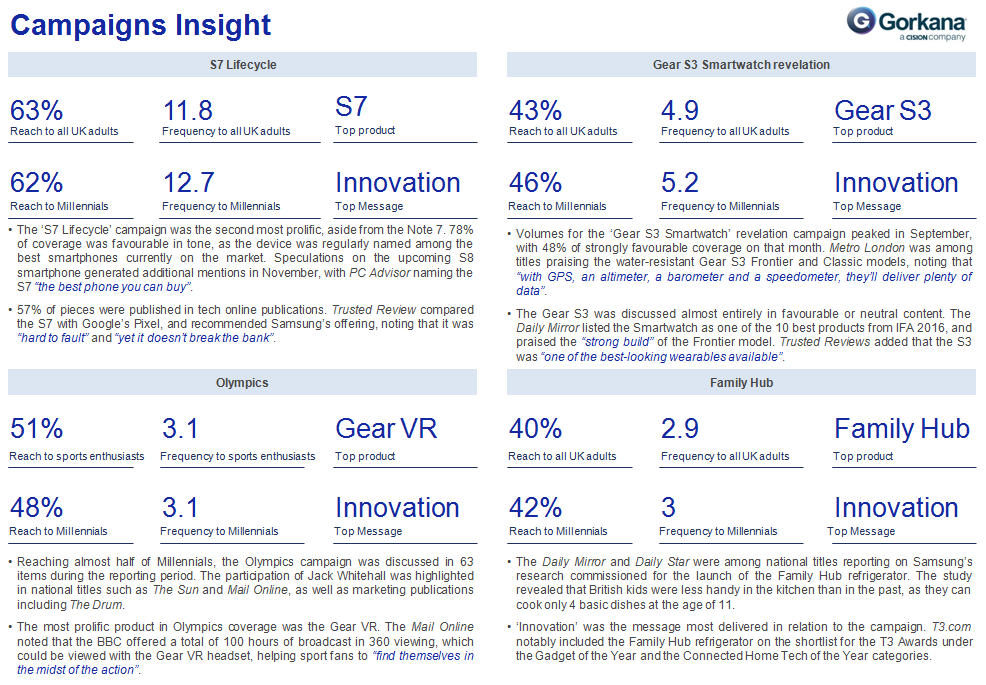 Appendix 2
Exploring the Samsung Galaxy Note 7
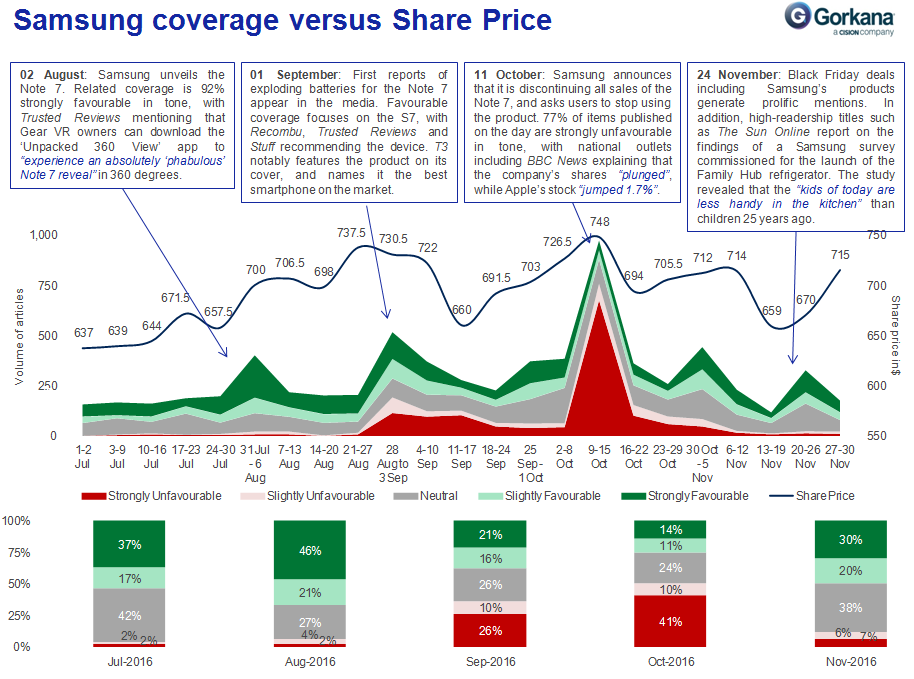 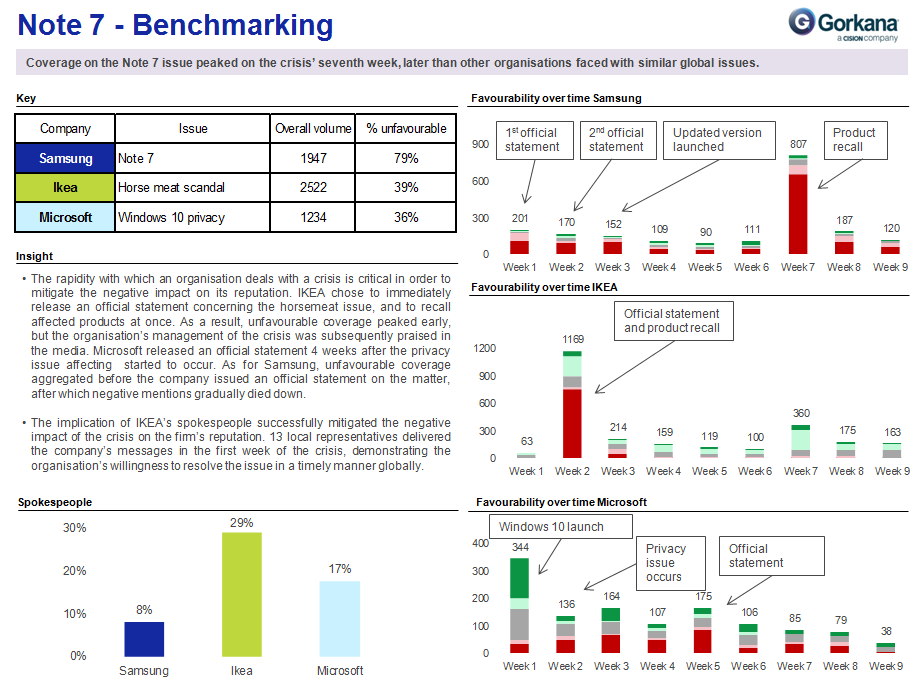 Appendix 3
UK Reputation Research
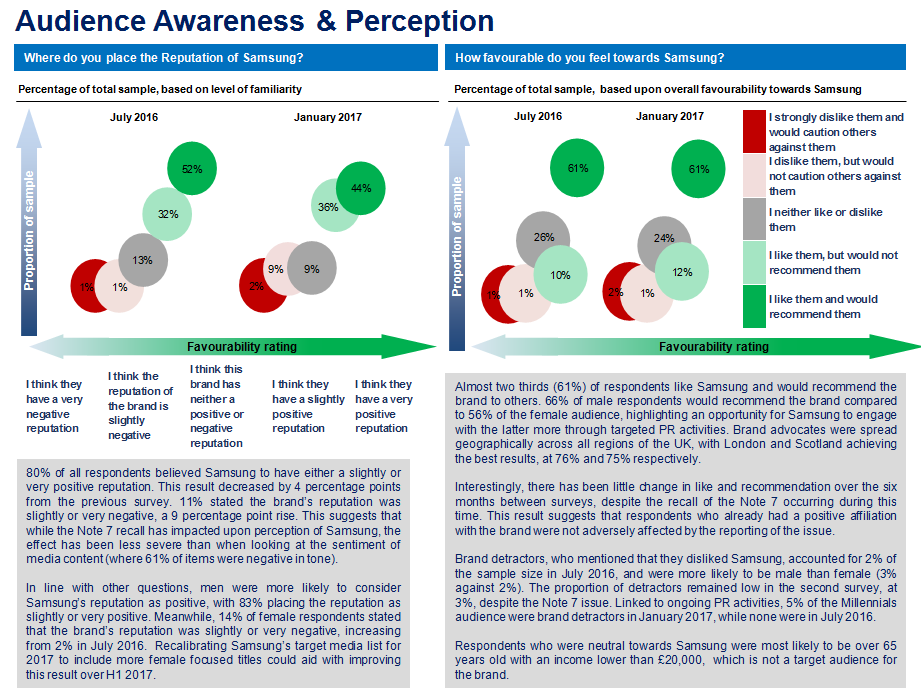 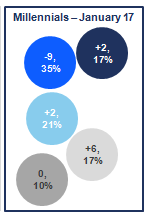 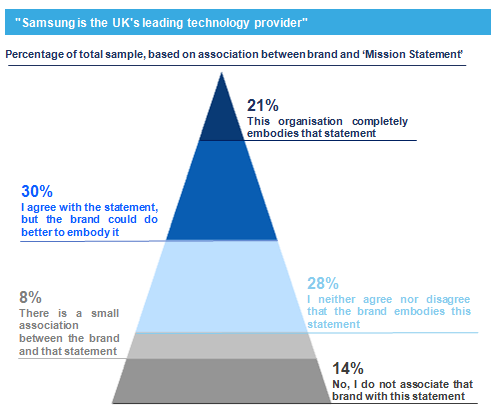 Appendix 4